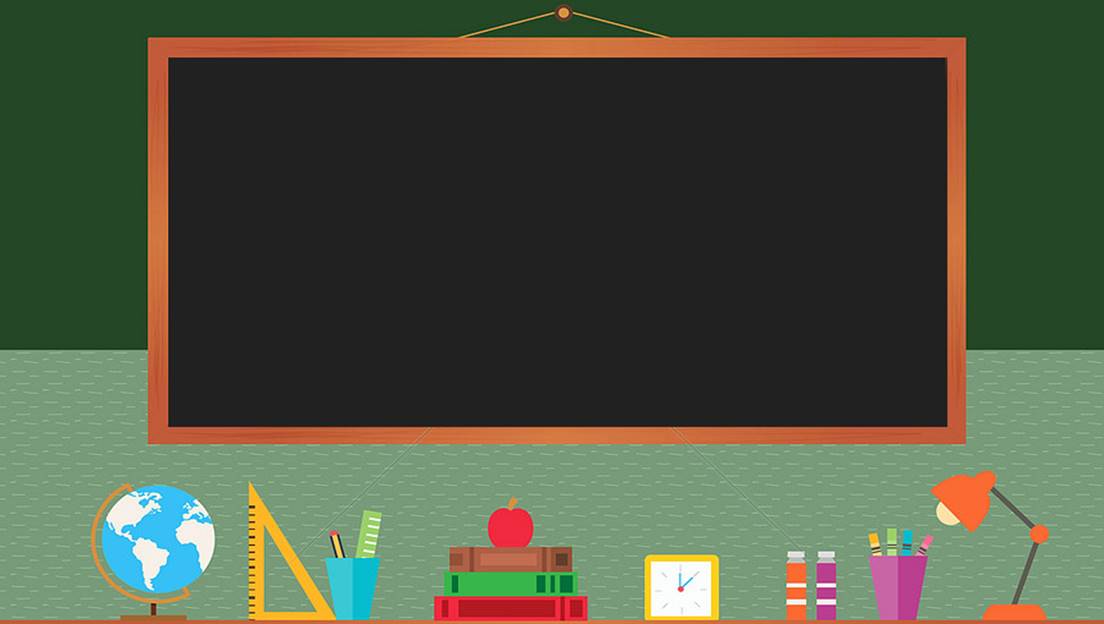 TRƯỜNG THCS LONG BIÊN
BÀI GIẢNG ĐIỆN TỬ MÔN TIẾNG ANH  7

UNIT 4: MUSIC AND ARTS
Peroid 34 :  Looking back & project
GV: Trần Thị Thu Trang
Tổ Ngoại Ngữ - Năng khiếu
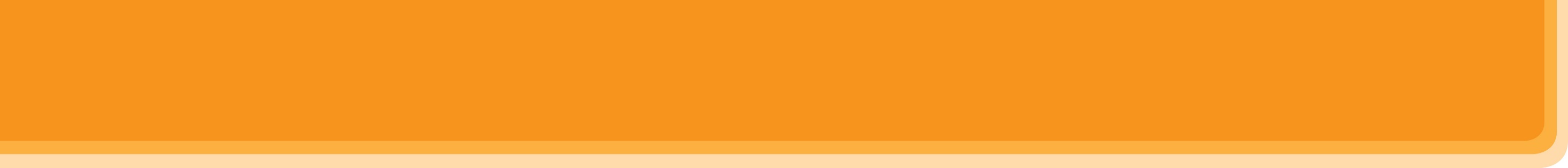 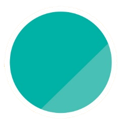 4
MUSIC AND ARTS
Unit
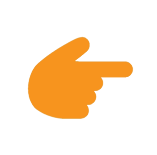 LESSON 7: LOOKING BACK & PROJECT
Unit
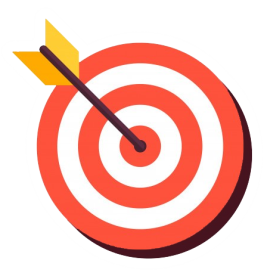 OBJECTIVES
By the end of the lesson, students will be able to:
review the vocabulary and grammar of Unit 4
apply what they have learnt (vocabulary and grammar) into practice through a project
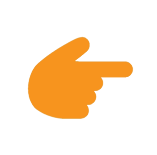 LESSON 7: LOOKING BACK & PROJECT
Brainstorming
WARM-UP
Task 1: Write a word or phrase in each blank. 
Task 2: Fill in each gap with a word or phrase from the box.
VOCABULARY REVIEW
Task 3: Complete the sentences. Add the necessary words. 
Task 4: Rewrite the sentences.
GRAMMAR REVIEW
Task 5: Posters exhibition
PROJECT
Wrap-up
Homework
CONSOLIDATION
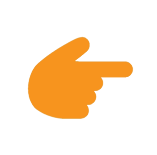 LESSON 7: LOOKING BACK & PROJECT
Brainstorming
WARM-UP
Aims of the stage:
to help students revise the vocabulary items they have learnt in the unit.
to enhance students’ skills of cooperating with teammates
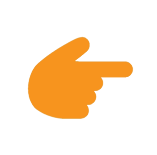 LESSON 7: LOOKING BACK & PROJECT
Brainstorming
WARM-UP
Task 1: Write a word or phrase in each blank. 
Task 2: Fill in each gap with a word or phrase from the box.
VOCABULARY REVIEW
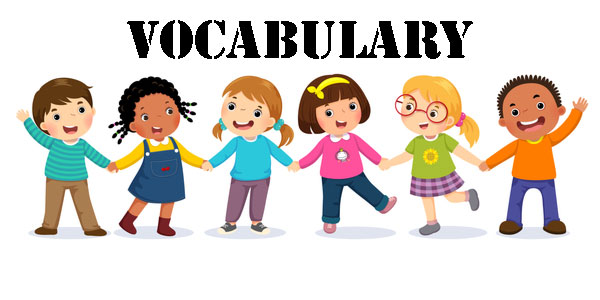 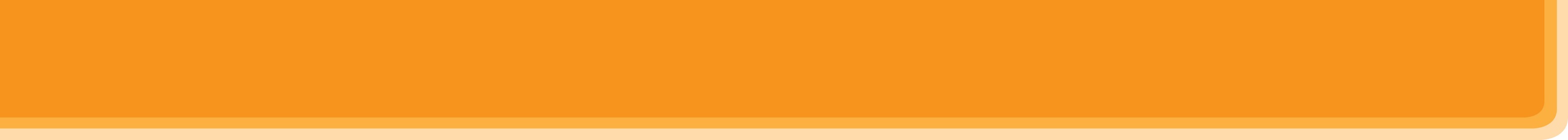 VOCABULARY REVIEW
1
Write a word or phrase in each blank to go with the given verb.
1. draw:
2. perform:
3. write:
4. watch:
a picture, a bird, a car
a puppet show, a concert, a play
a book, a poem, a song
TV, a film, a football match
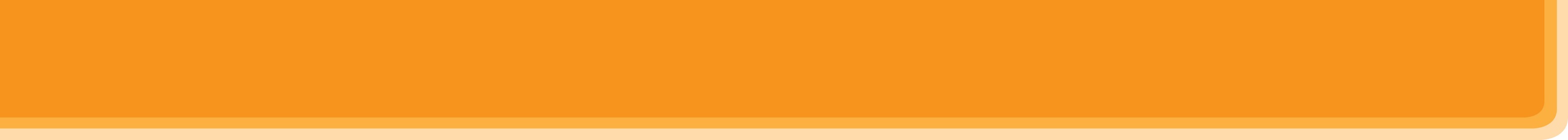 VOCABULARY REVIEW
2
Fill in each gap with a word or phrase from the box to complete the passage.
exhibition       art collections     paintings     works of art      visitors
The Louvre Museum is the world’s largest art museum. It is in Paris, France. It has one of the most impressive (1) _____________ in history. The museum opened on 10 August 1793 with a(n) (2) _____________ of 537 paintings. The Louvre Museum now contains more than 380,000 objects, and displays 35,000 (3) _____________. 
It exhibits sculptures, objects of art, (4) _____________, drawings, and other valuable works. It is the world’s most visited museum. About 25,000 (5) _____________ come to see it per day. Most of them are foreign tourists.
art collections
exhibition
works of art
paintings
visitors
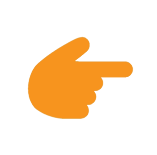 LESSON 7: LOOKING BACK & PROJECT
Brainstorming
WARM-UP
Task 1: Write a word or phrase in each blank. 
Task 2: Fill in each gap with a word or phrase from the box.
VOCABULARY REVIEW
Task 3: Complete the sentences. Add the necessary words. 
Task 4: Rewrite the sentences.
GRAMMAR REVIEW
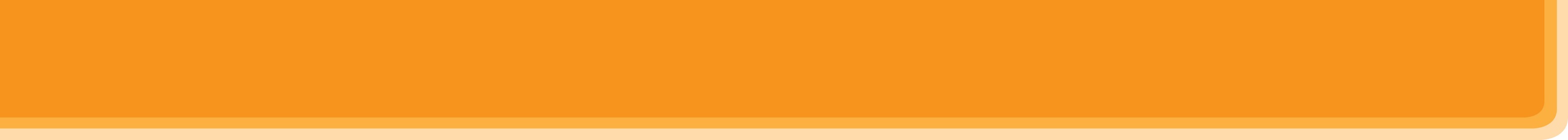 GRAMMAR REVIEW
3
Complete the sentences, using the words in brackets. Add the necessary words.
1. I think the Temple of Literature is as __________ Quan Thanh Temple. (old)2. I don’t like this film very much. It is _______________ the original book. (diﬀerent)3. Some students say maths is _______________ than music, but I don’t think so. (important)4. My grandma thinks modern life is ___________ as life in the past. (not / good)5. Learning to play the guitar is ______________ I thought. (not / easy)
old as
different from
more important
not as good
not as easy as
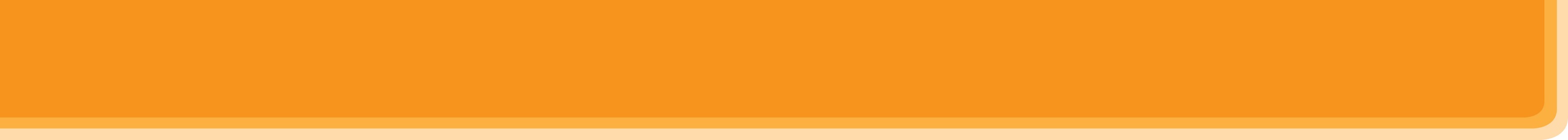 GRAMMAR REVIEW
4
Rewrite the sentences, using the given words.
1. Playing video games is not as good as exercising. (better)
_______________________________________________
2. Duong’s father draws animals better than Duong. (well)
_______________________________________________
3. This painting is not as valuable as the Mona Lisa. (more)
_______________________________________________
4. David is more artistic than Nick. (not as)
_______________________________________________
5. The second version of the play is not different from the first. (like)
_______________________________________________
Exercising is better than playing video games.
Duong doesn’t / can’t draw animals as well as his father.
The Mona Lisa is more valuable than this painting.
Nick is not as artistic as David.
The second / first version of the play is like the first / second.
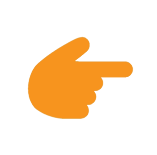 LESSON 7: LOOKING BACK & PROJECT
Brainstorming
WARM-UP
Task 1: Write a word or phrase in each blank. 
Task 2: Fill in each gap with a word or phrase from the box.
VOCABULARY REVIEW
Task 3: Complete the sentences. Add the necessary words. 
Task 4: Rewrite the sentences.
GRAMMAR REVIEW
Task 5: Posters exhibition
PROJECT
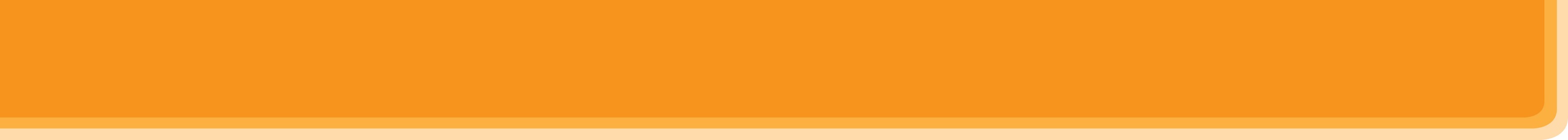 PROJECT
5
5
Posters exhibition.
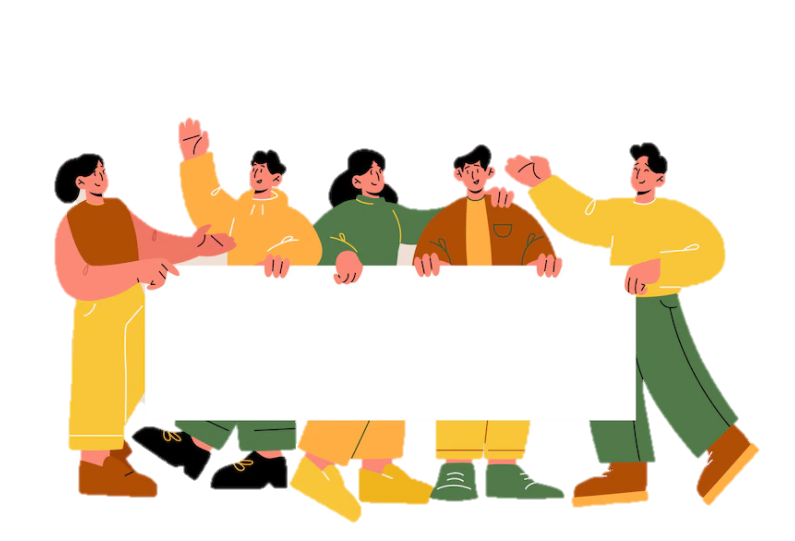 INVITATION 
TO A MUSIC SHOW
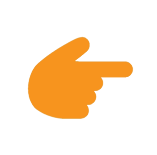 LESSON 7: LOOKING BACK & PROJECT
Brainstorming
WARM-UP
Task 1: Write a word or phrase in each blank. 
Task 2: Fill in each gap with a word or phrase from the box.
VOCABULARY REVIEW
Task 3: Complete the sentences. Add the necessary words. 
Task 4: Rewrite the sentences.
GRAMMAR REVIEW
Task 5: Posters exhibition
PROJECT
Wrap-up
Homework
CONSOLIDATION
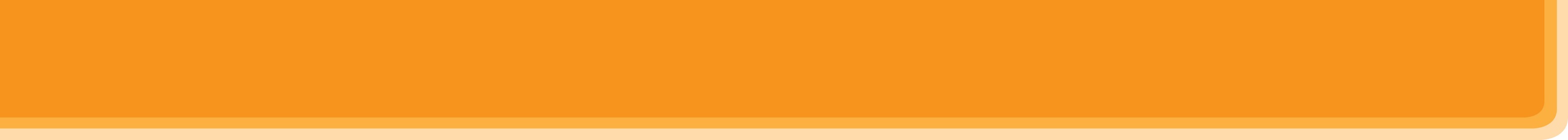 CONSOLIDATION
1
WRAP-UP
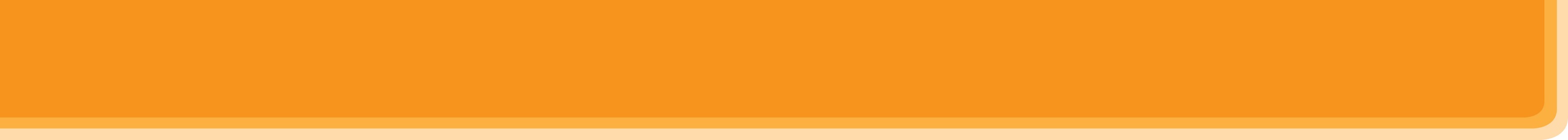 CONSOLIDATION
2
HOMEWORK
Prepare for the next lesson: Unit 5 – Getting started
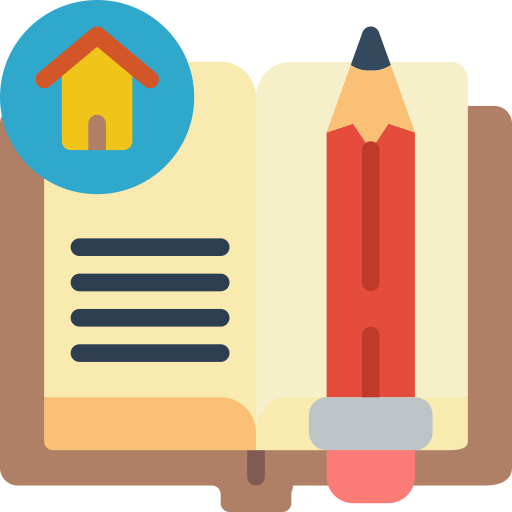 Website: sachmem.vn
Fanpage: facebook.com/sachmem.vn/